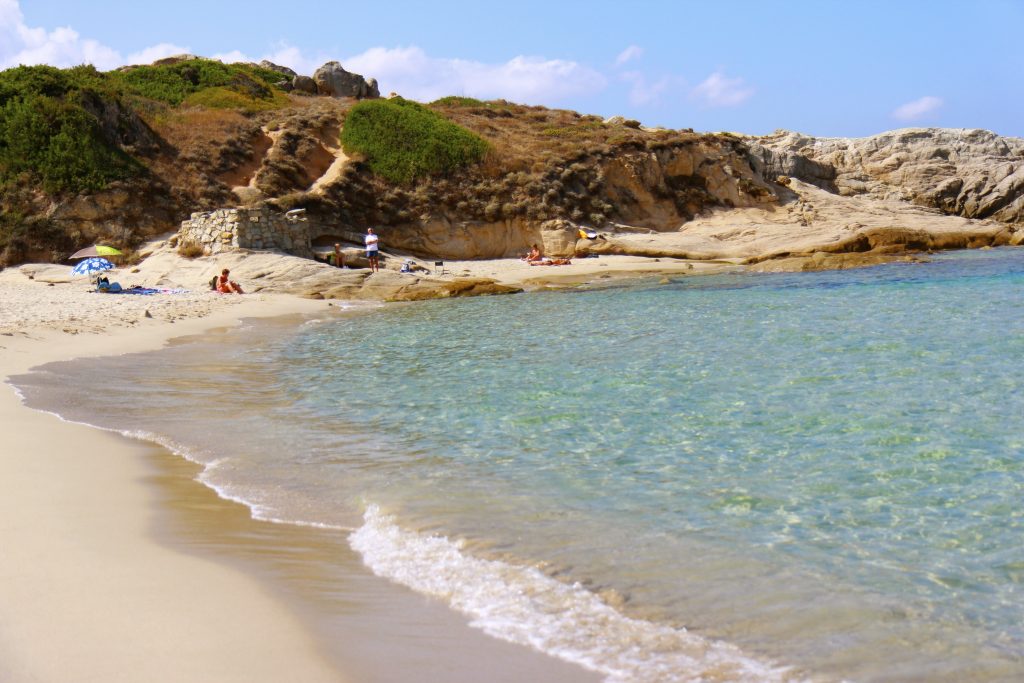 playa de pan de azúcar
en la playa Pan de Azúcar me baño con mi familia cuando era pequeño el agua era azul
pero cuanto más pasa el tiempo y los desechos plásticos invaden la playapor los turistas y los barcos que dejan sus desechos en la playa
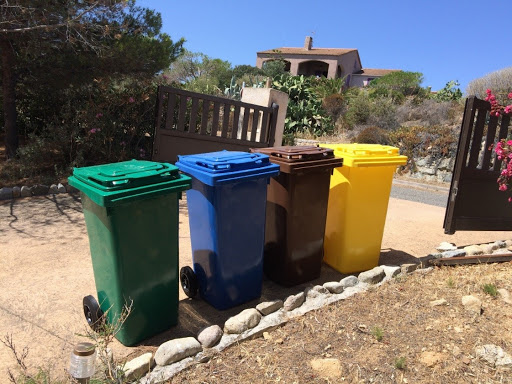 poubelle
mi idea sería poner botes de basura en la playa para clasificar los residuos y dejar la posidonia
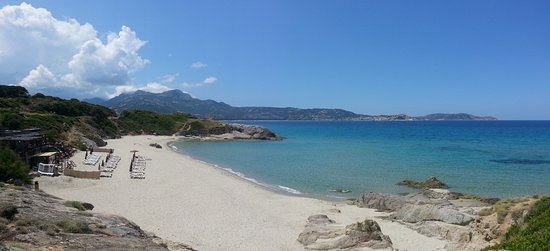 muchas gracias